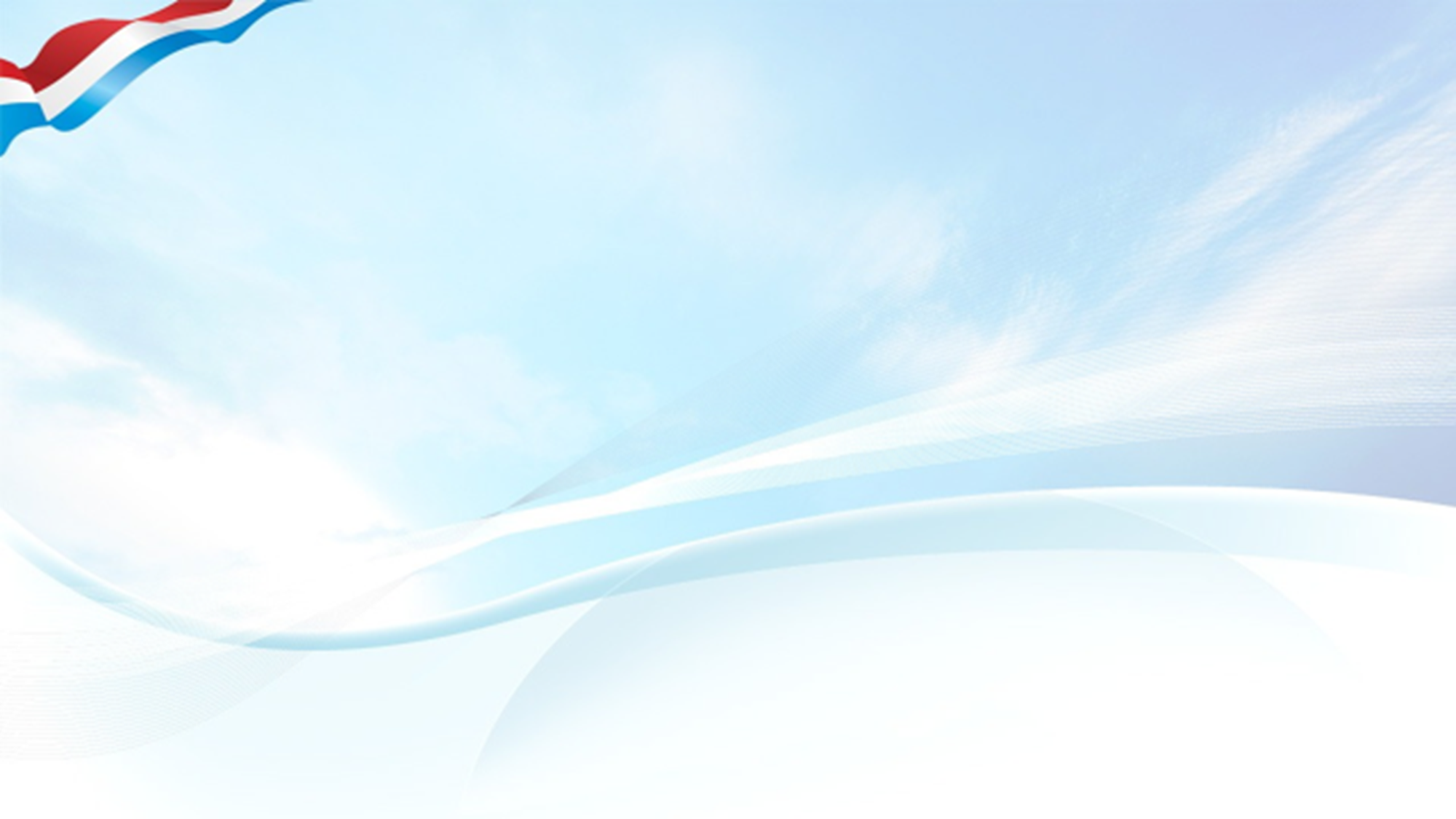 МБУ «МЦБС Зырянского района»
Чердатский филиал
«Чувство гордости за свою великую страну»
Подготовила библиотекарь 
Чердатского филиала  
Филатова Тамара Владимировна
Август 2020 г.
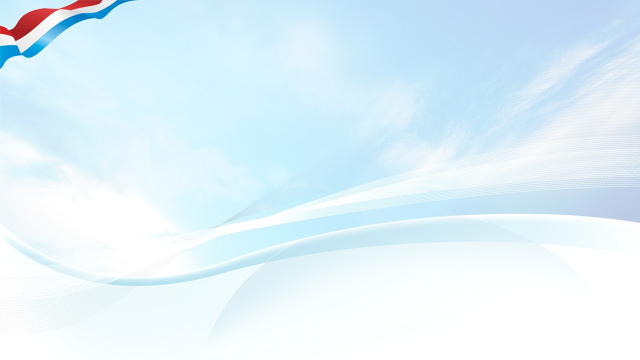 «Самый распространённый вид гордости — это национальная гордость. Каждый человек, живущий на планете, испытывает чувство гордости за свою Родину»
Шопенгауэр
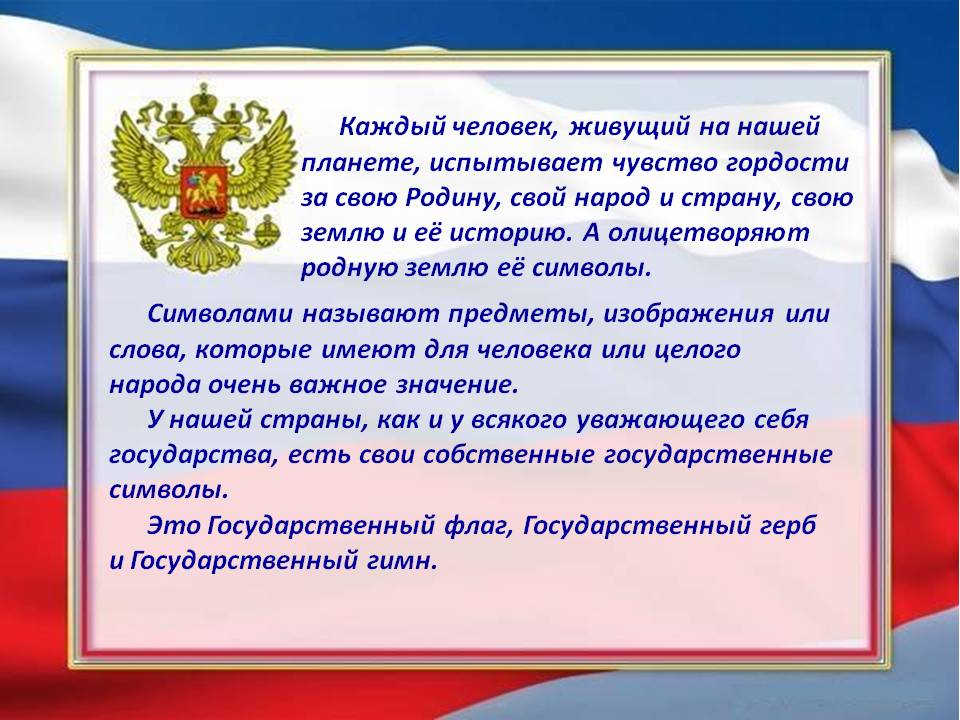 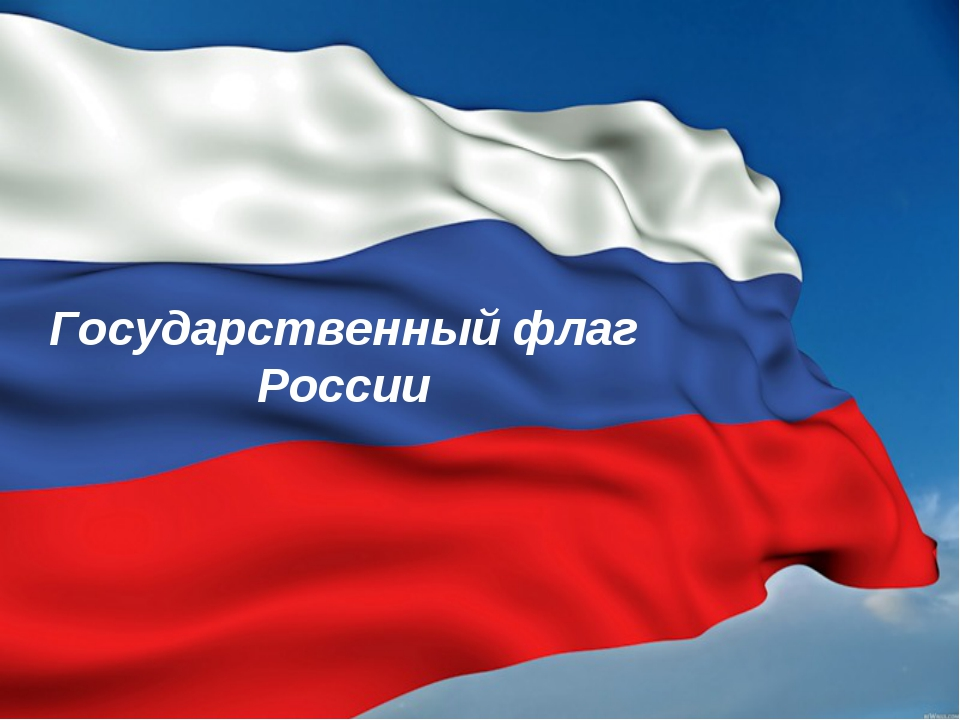 На нашем флаге три цвета: 
Белый. Синий. Красный. 
Флаг - триколор.
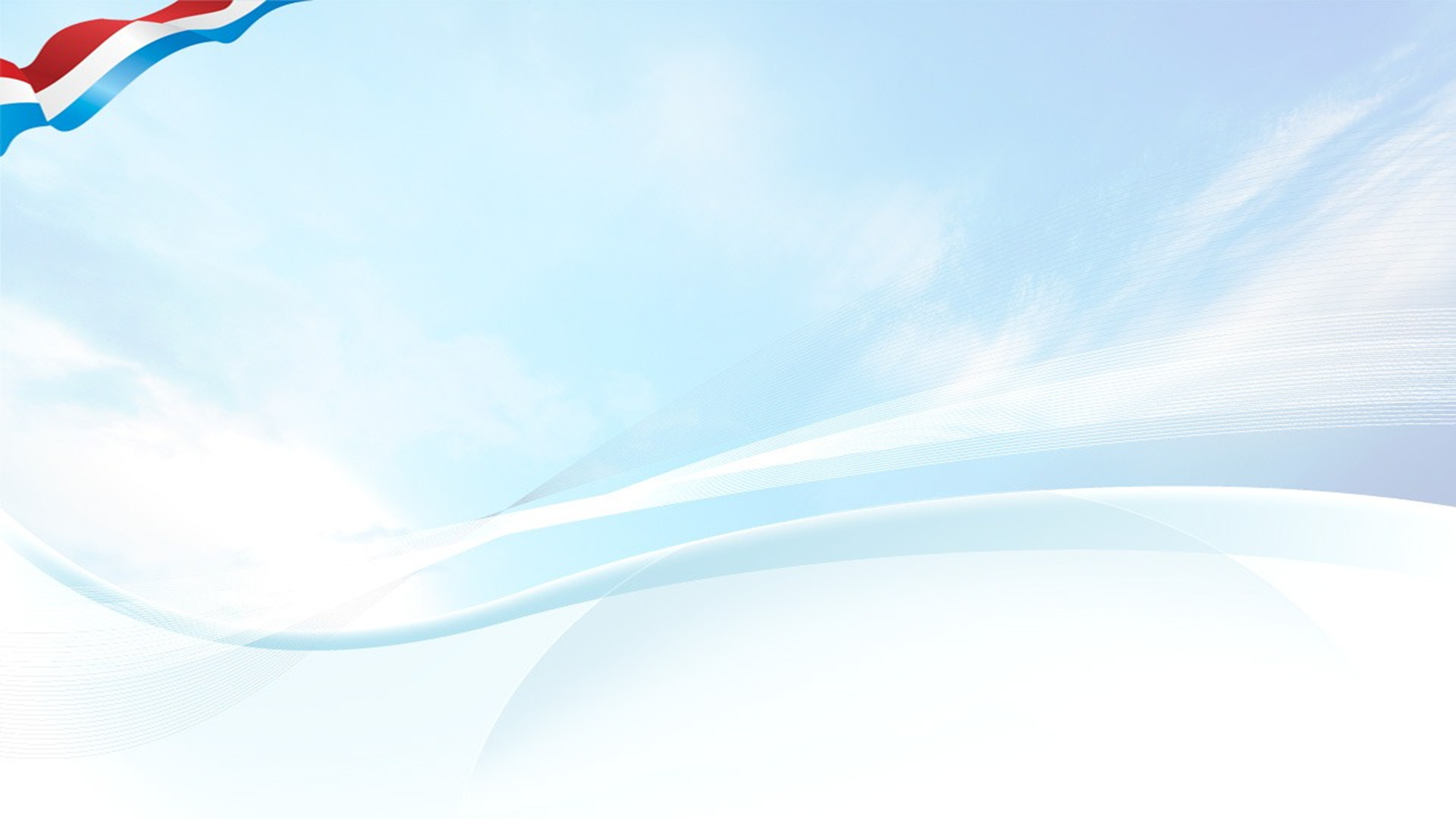 Государственный флаг Российской Федерации– ее официальный государственный символ (наряду с гербом и гимном). Утвержден Указом Президента Российской Федерации  
№ 2126 от 11 декабря 1993года 
"О Государственном флаге Российской Федерации". Представляет собой прямоугольное полотнище из трёх равновеликих горизонтальных полос: верхней — белого, средней — синего и нижней — красного цвета. Отношение ширины флага к его длине составляет 2:3 Государственный флаг Российской Федерации
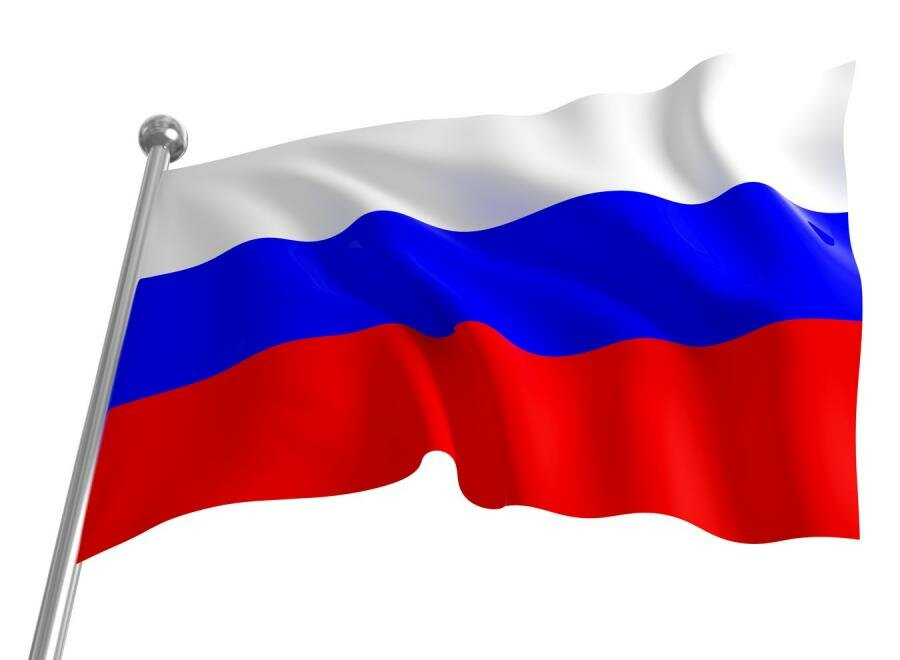 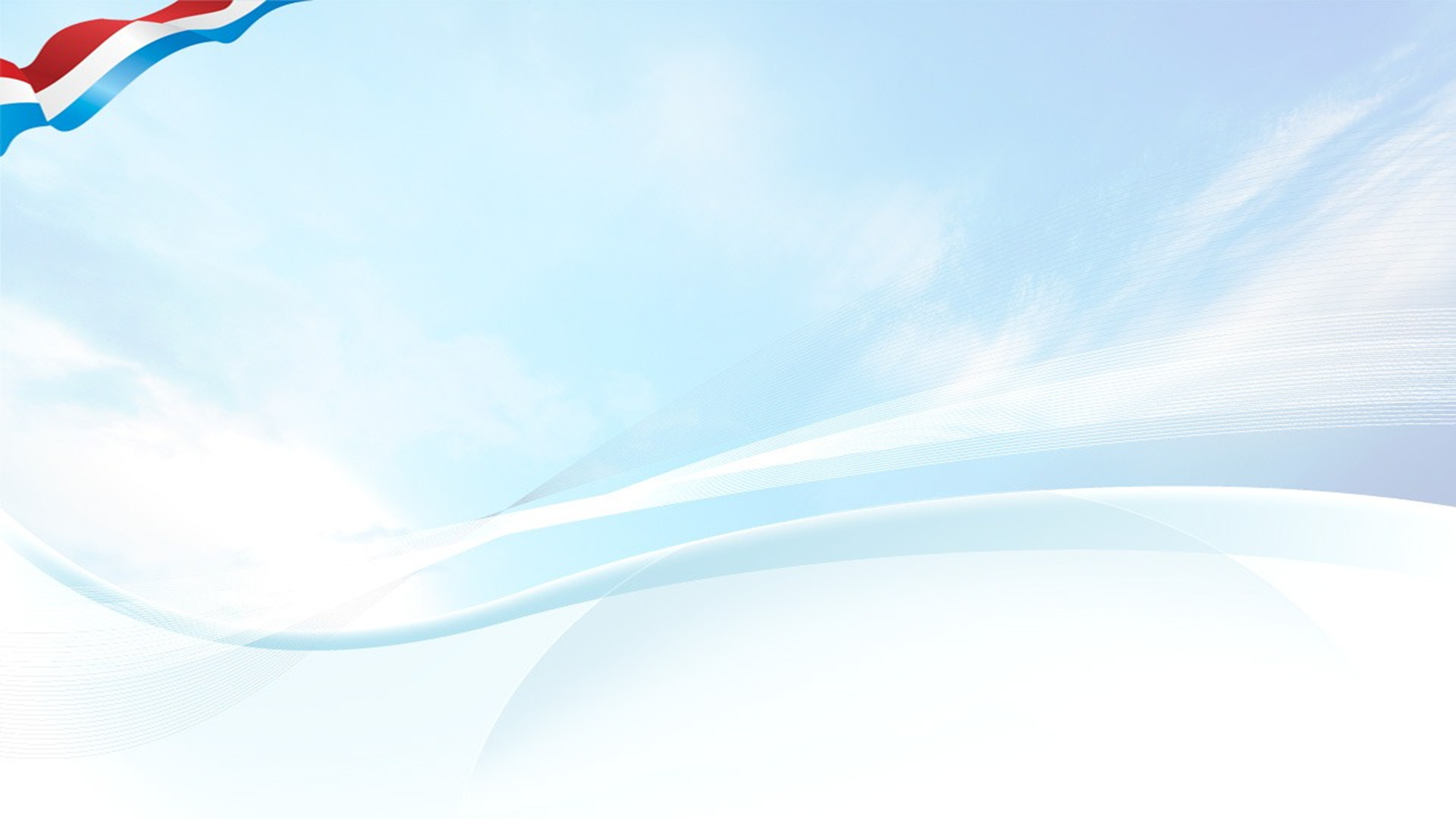 Флаг подлежит защите как внутри страны, так за её пределами. 
Его оскорбление рассматривается как оскорбление чести народа и государства. Надругательство над Государственным флагом Российской Федерации является преступлением. Надругательство может выражаться в совершении лицами, достигшими 16 лет, самых разнообразных активных публичных действий, свидетельствующих о неуважительном отношении к флагу, например, в его уничтожении, повреждении, нанесении циничных рисунков или надписей. 

ФЛАГ- это СВЯТЫНЯ
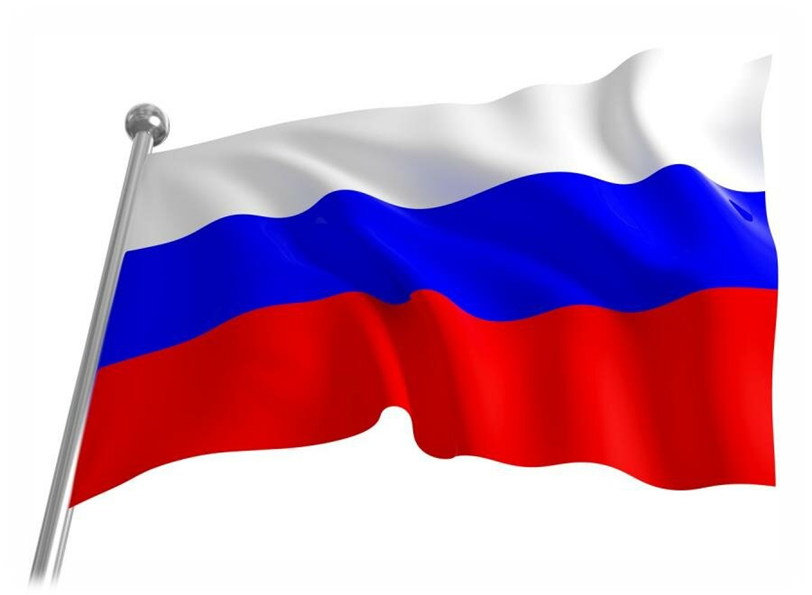 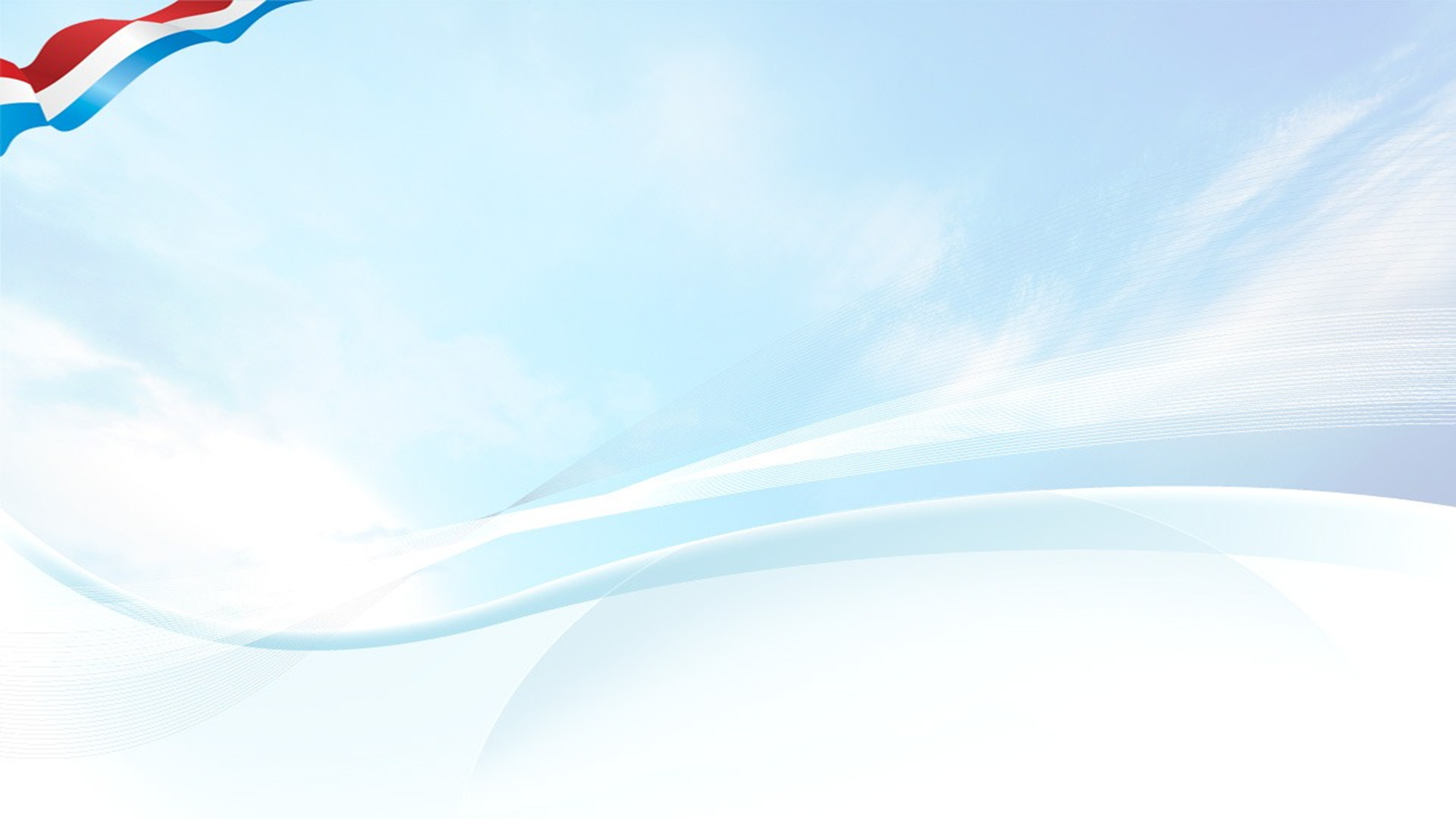 История происхождения триколора 
У историков существует несколько версий происхождения цветов в Государственном флаге. Первая версия относится к временам правления Петра I, который взял эти цвета у герба Москвы: Белый - это белый конь. 
Синий – это синий плащ на Георгии Победоносце. 
Красный – это красный щит герба.
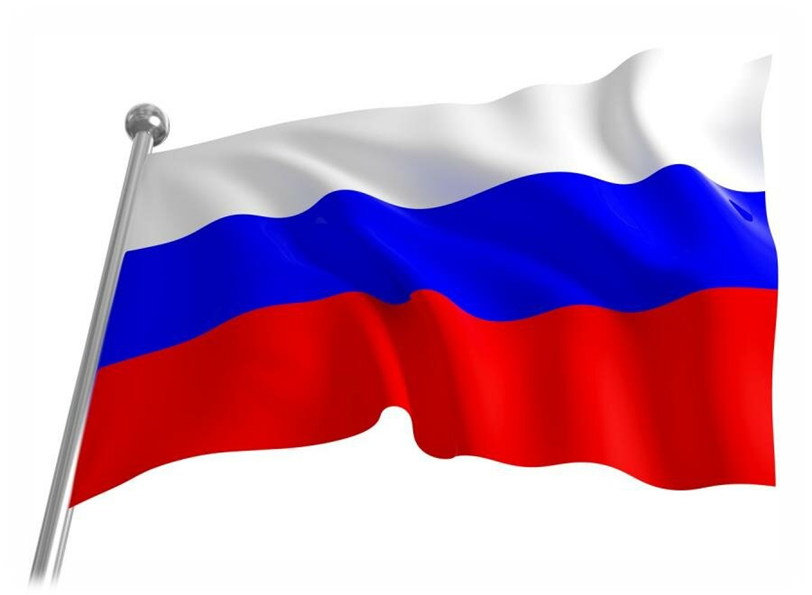 Вторая точка зрения утверждает, что появление триколора имеет историческое значение. Чередующиеся белая, синяя и красная полосы появились во времена правления отца Петра I – царя Алексея Михайловича. В те времена Россия была многонациональным государством, и основными народами считались: Белорусы ( белый цвет ). 
Украинцы ( синий цвет ). Русские ( красный цвет ).
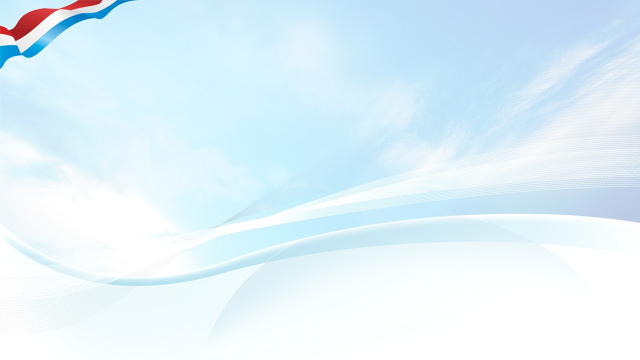 По – иному объясняют расцветку Российского флага геральдисты ( учёные, которые изучают символы государства). Они полагают, что белый и синий цвета издревле считались цветами Русской православной церкви. БЕЛЫЙ – ОЗНАЧАЕТ ОТКРОВЕННОСТЬ, БЛАГОРОДСТВО, СОВЕРШЕНСТВО. СИНИЙ – ВЕРНОСТЬ И ЧЕСТНОСТЬ. КРАСНЫЙ – МУЖЕСТВО, ОТВАГУ, ГЕРОИЗМ.
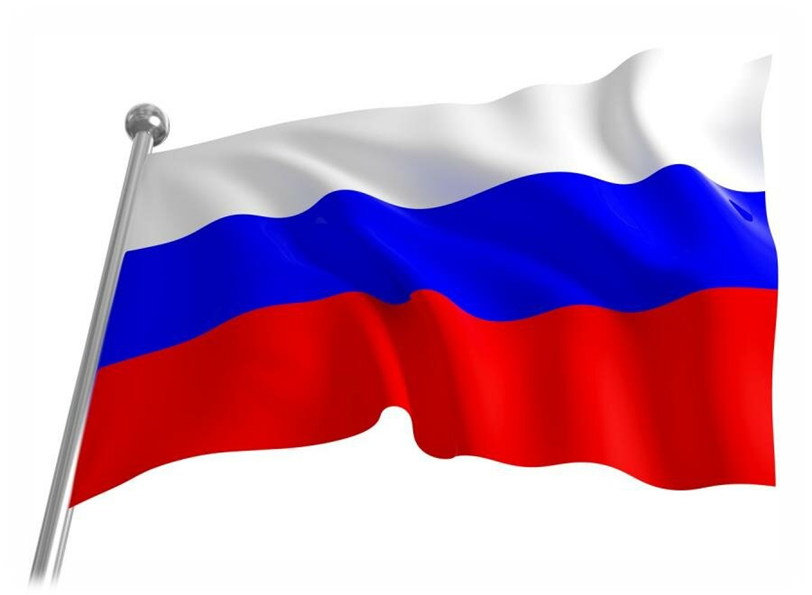 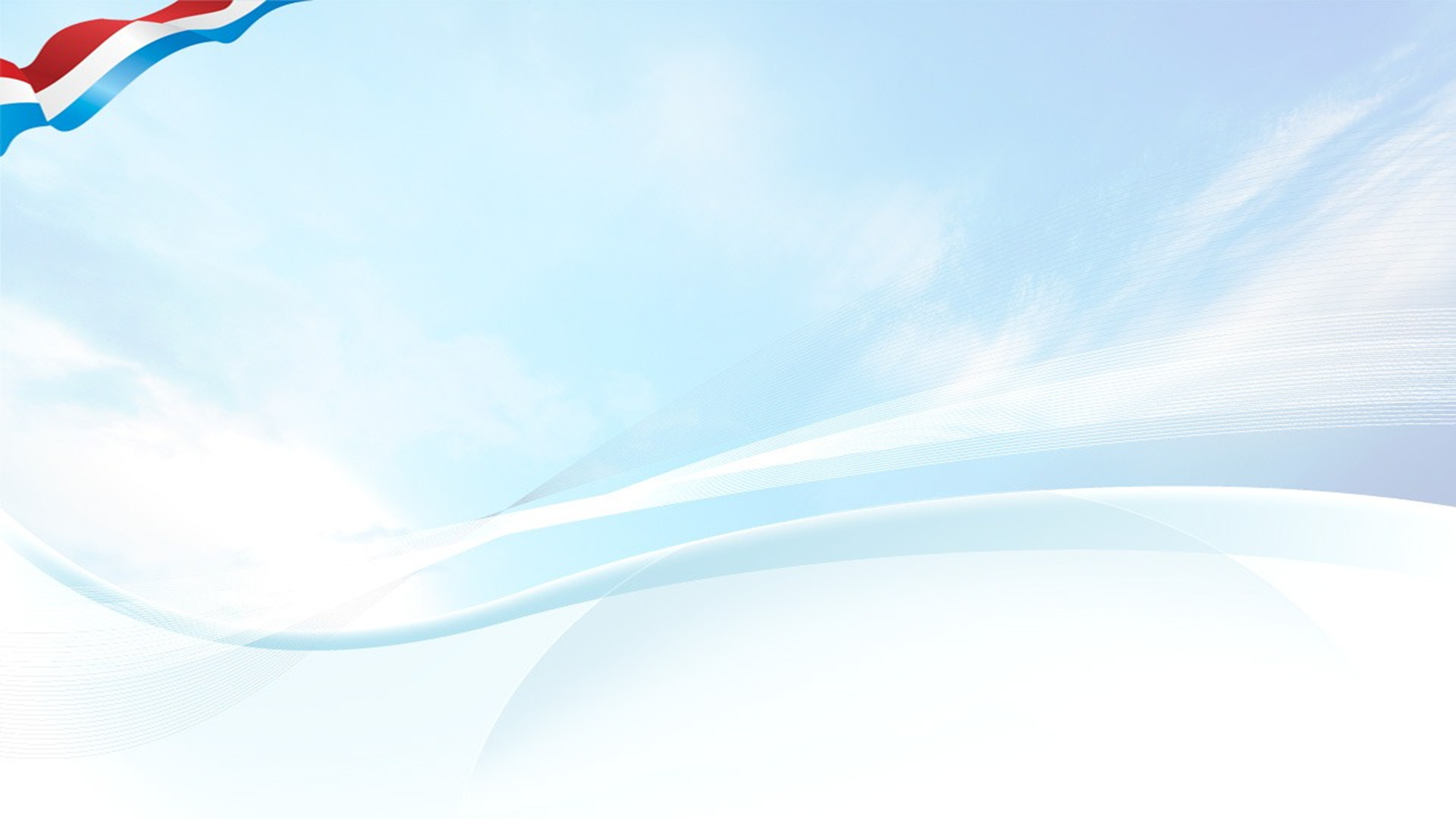 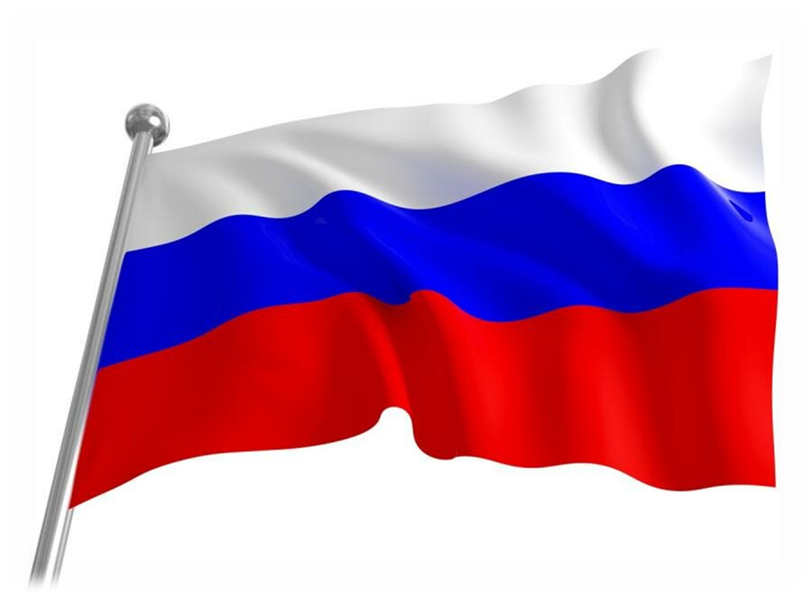 В России существует праздник, который торжественно отмечается 
22 АВГУСТА – 
ДЕНЬ ГОСУДАРСТВЕННОГО ФЛАГА РОССИЙСКОЙ ФЕДЕРАЦИИ
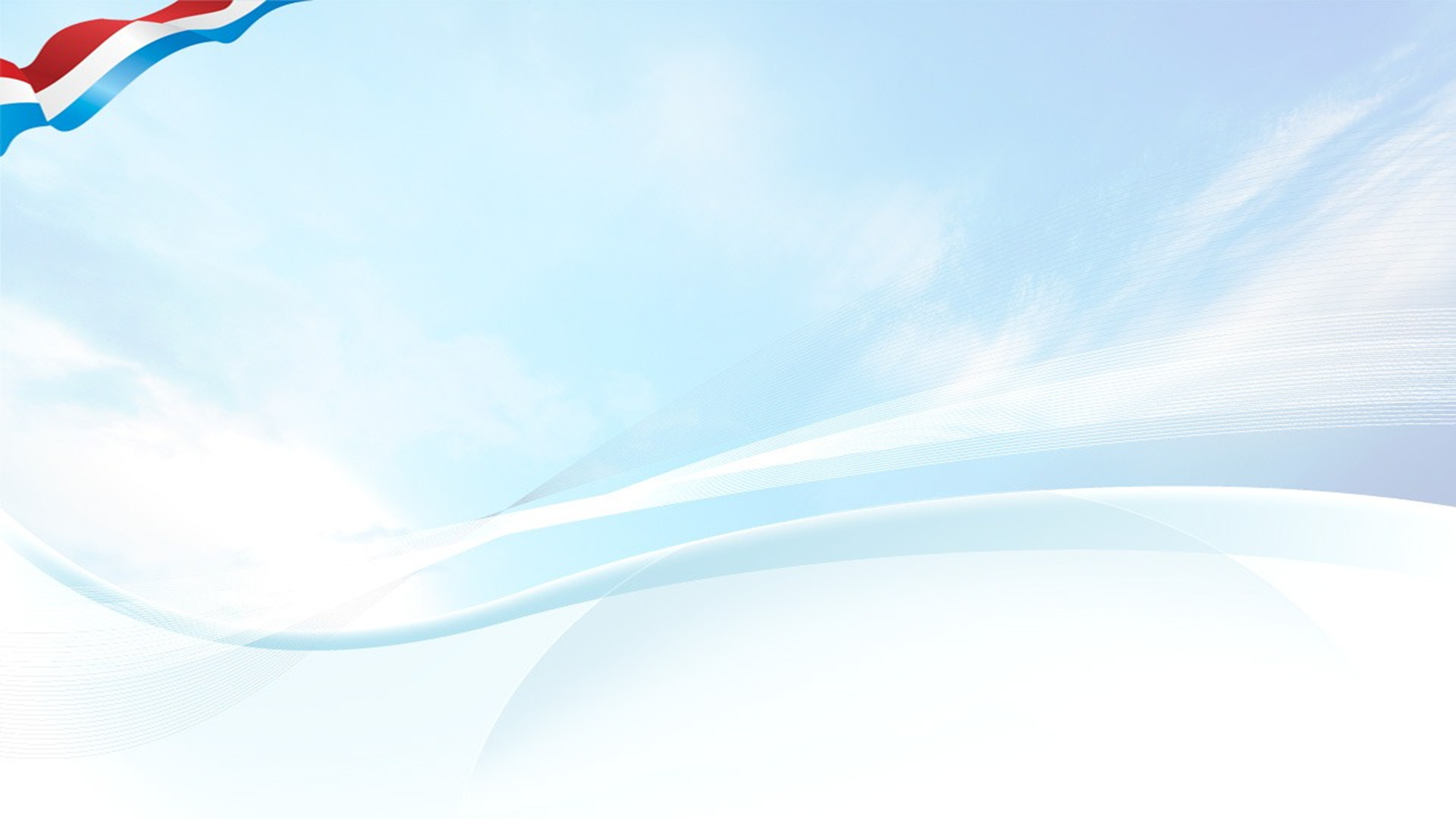 Государственный герб России
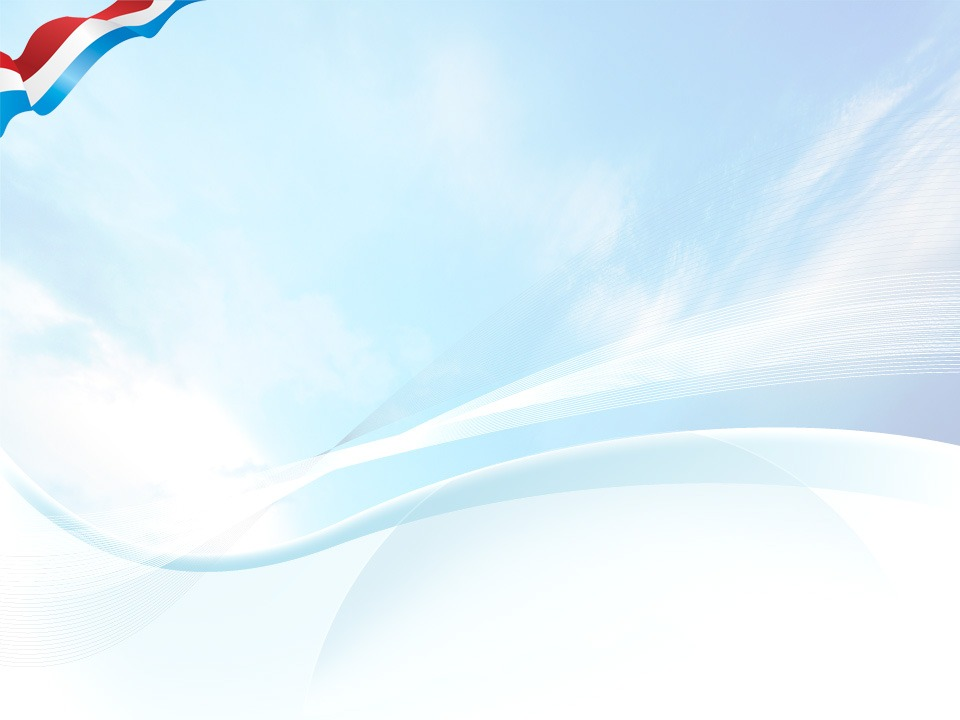 Гербы появились очень давно, около 4 тысяч лет назад.
 Слово « ГЕРБ » немецкое ЭРБЕ обозначает НАСЛЕДСТВО. 
Герб показывает исторические традиции страны.
Государственный герб Российской Федерации представляет собой четырехугольный, с закругленными нижними углами, заостренный в оконечности красный геральдический щит с золотым двуглавым орлом, поднявшим вверх распущенные крылья. Орел увенчан двумя малыми коронами и - над ними - одной большой короной, соединенными лентой. В правой лапе орла - скипетр, в левой - держава. На груди орла, в красном щите, - серебряный всадник в синем плаще на серебряном коне, поражающий серебряным копьем черного опрокинутого навзничь и попранного конем дракона.
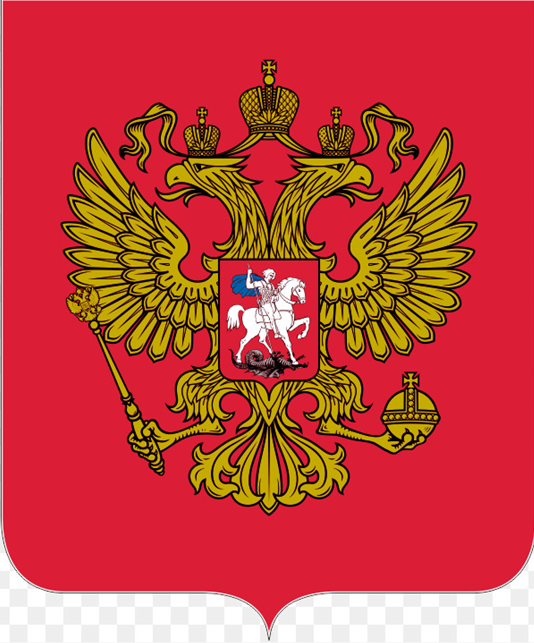 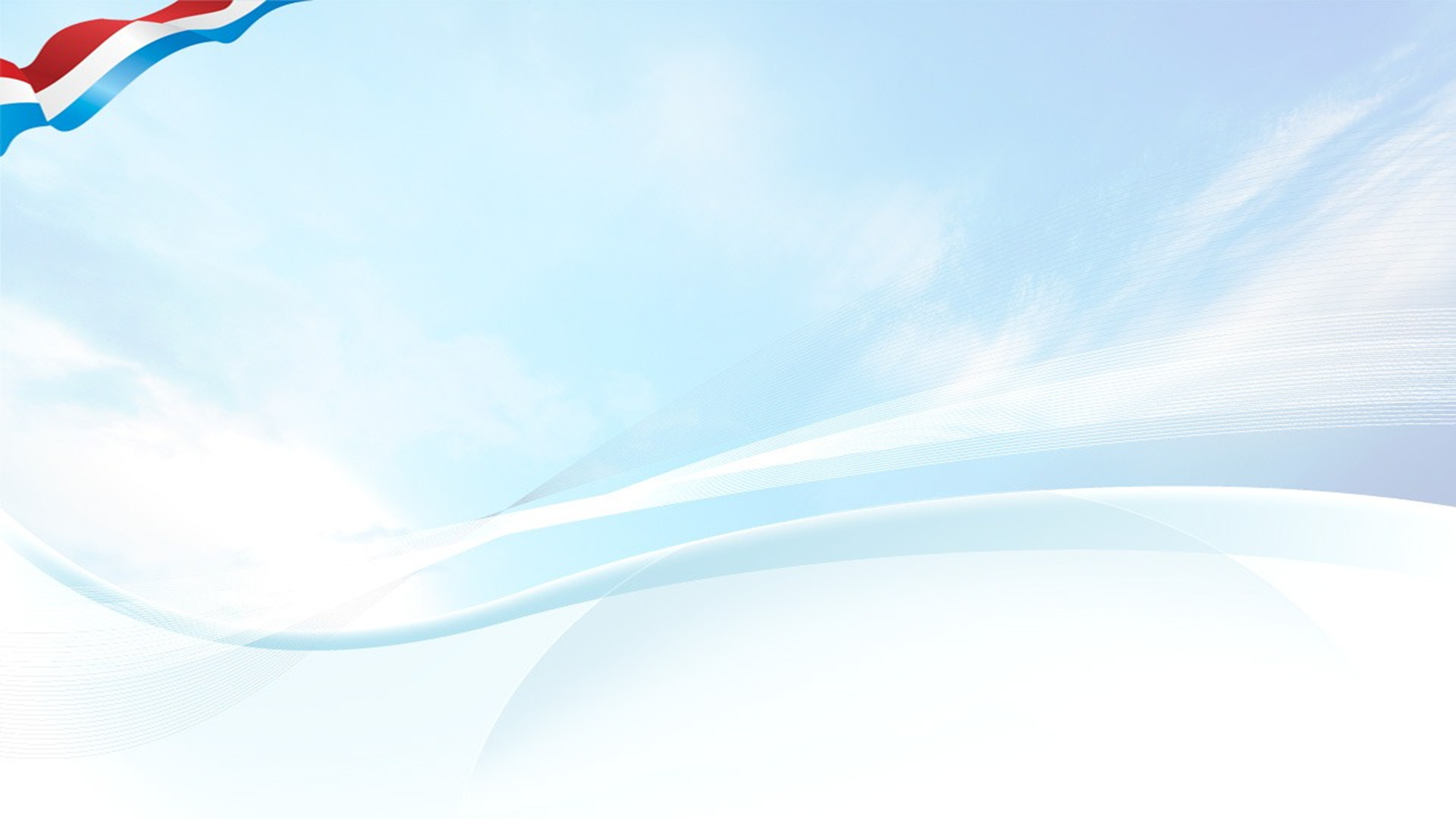 Государственный герб Российской Федерации, 2000 г.
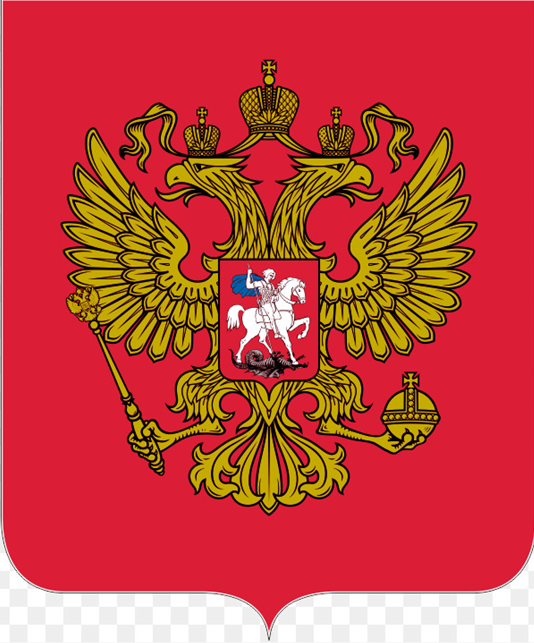 8 декабря 2000 года Государственная Дума приняла Федеральный конституционный закон "о Государственном гербе Российской Федерации". Который был одобрен Советом Федерации и подписан Президентом
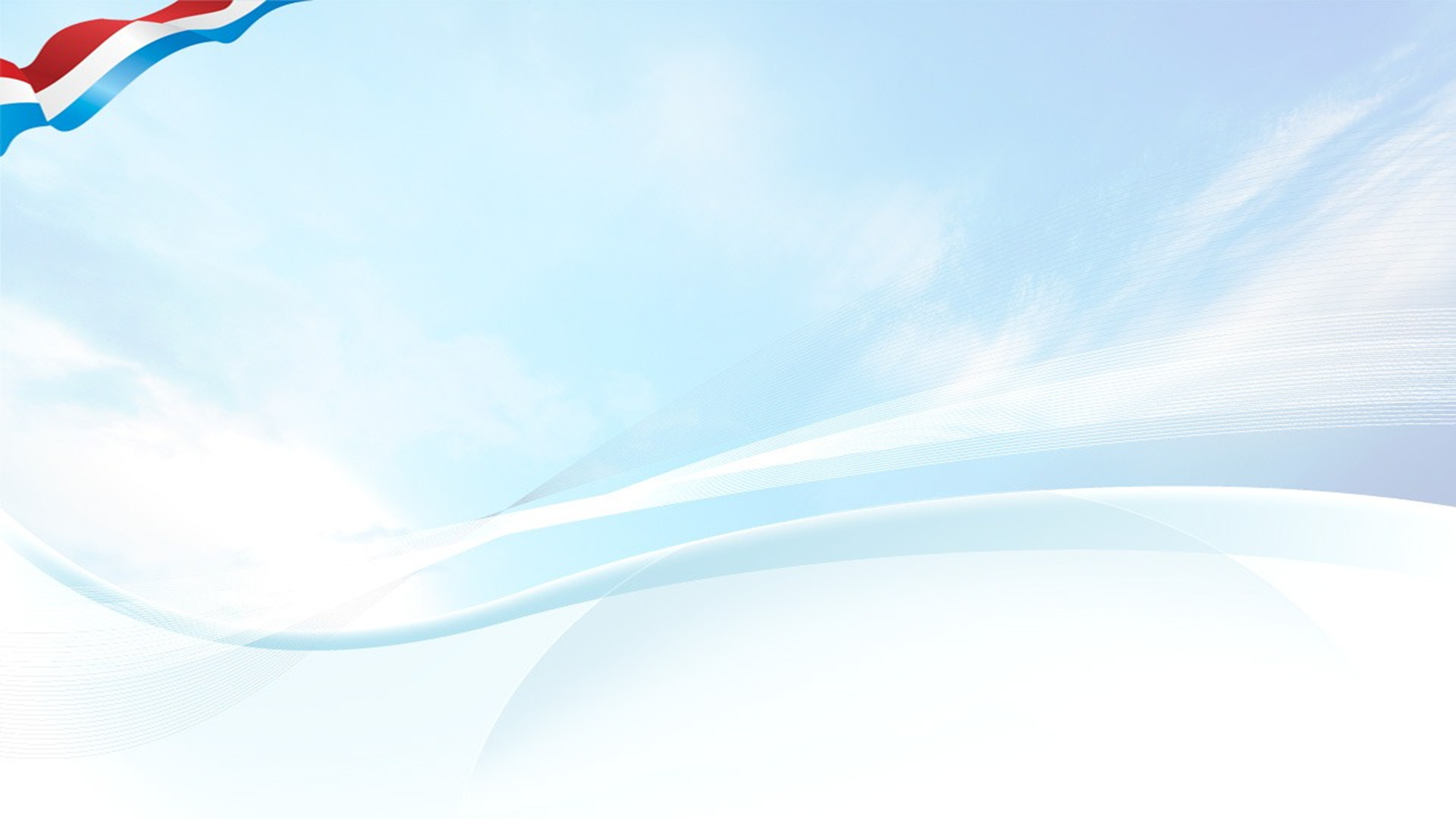 Значение символов 

Золотой двуглавый орел на красном поле сохраняет историческую преемственность в цветовой гамме гербов конца XV - XVII века. Над головами орла изображены три исторические короны Петра Великого, символизирующие в новых условиях суверенитет, как всей Российской Федерации, так и ее частей, субъектов Федерации. В лапах - скипетр и держава, олицетворяющие государственную власть и единое государство. На груди - изображение всадника, поражающего копьем дракона. Это один из древних символов борьбы добра со злом, света с тьмой, защиты Отечества.
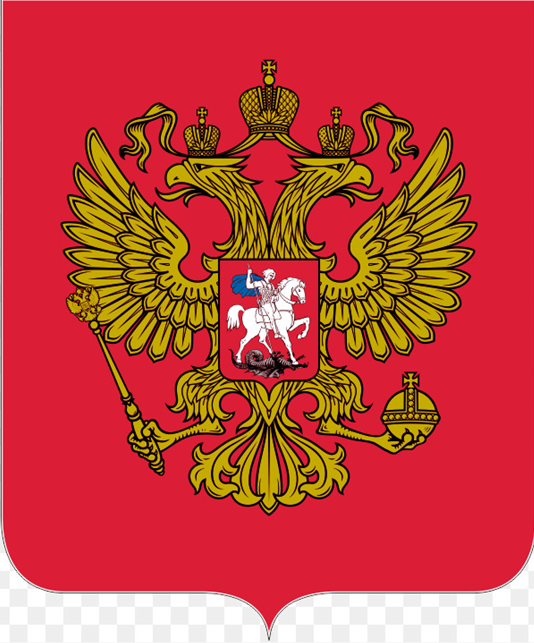 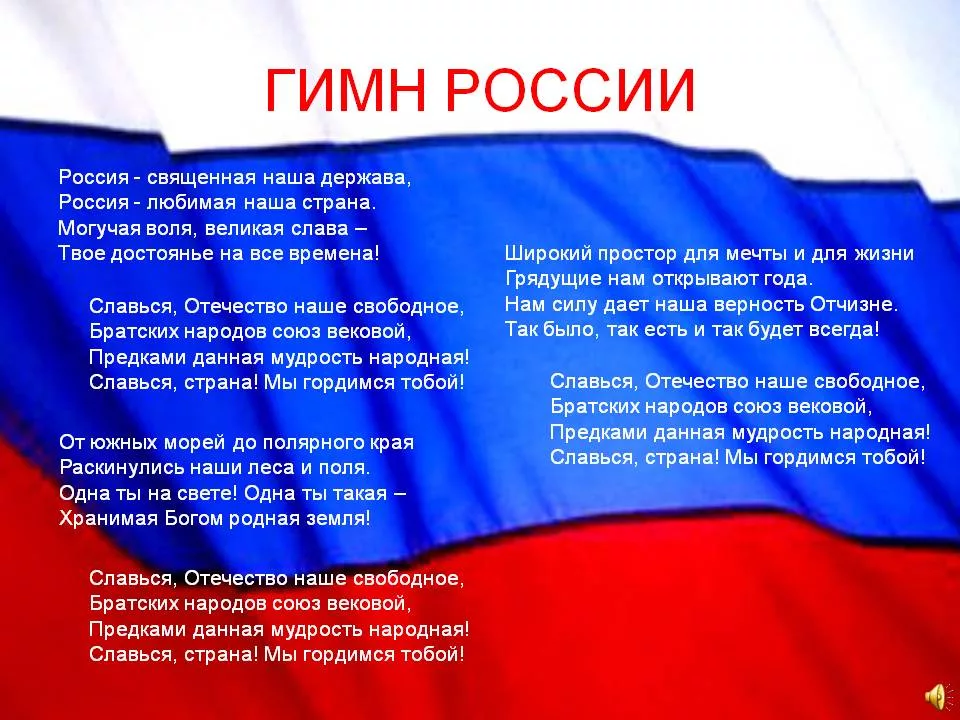 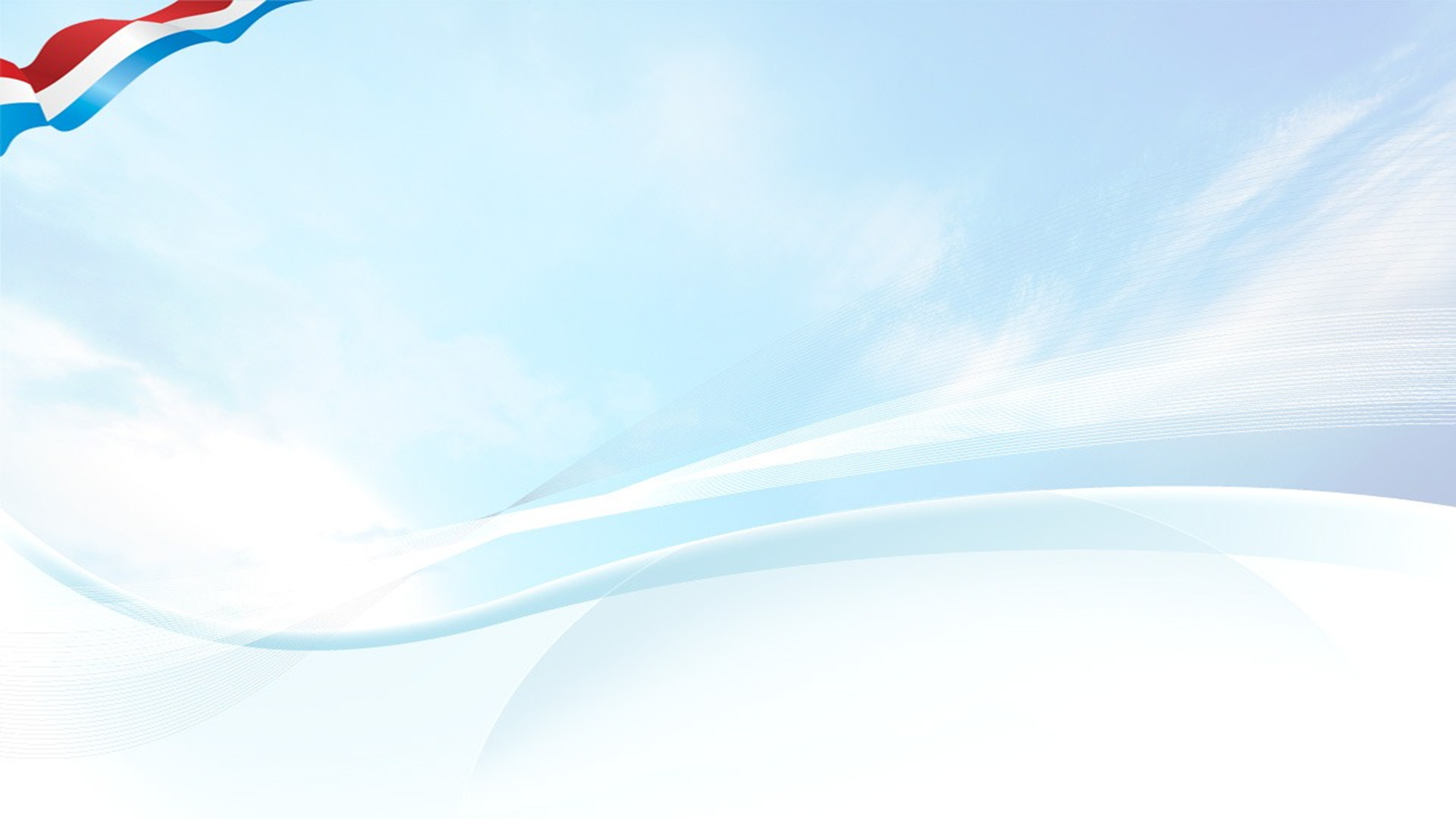 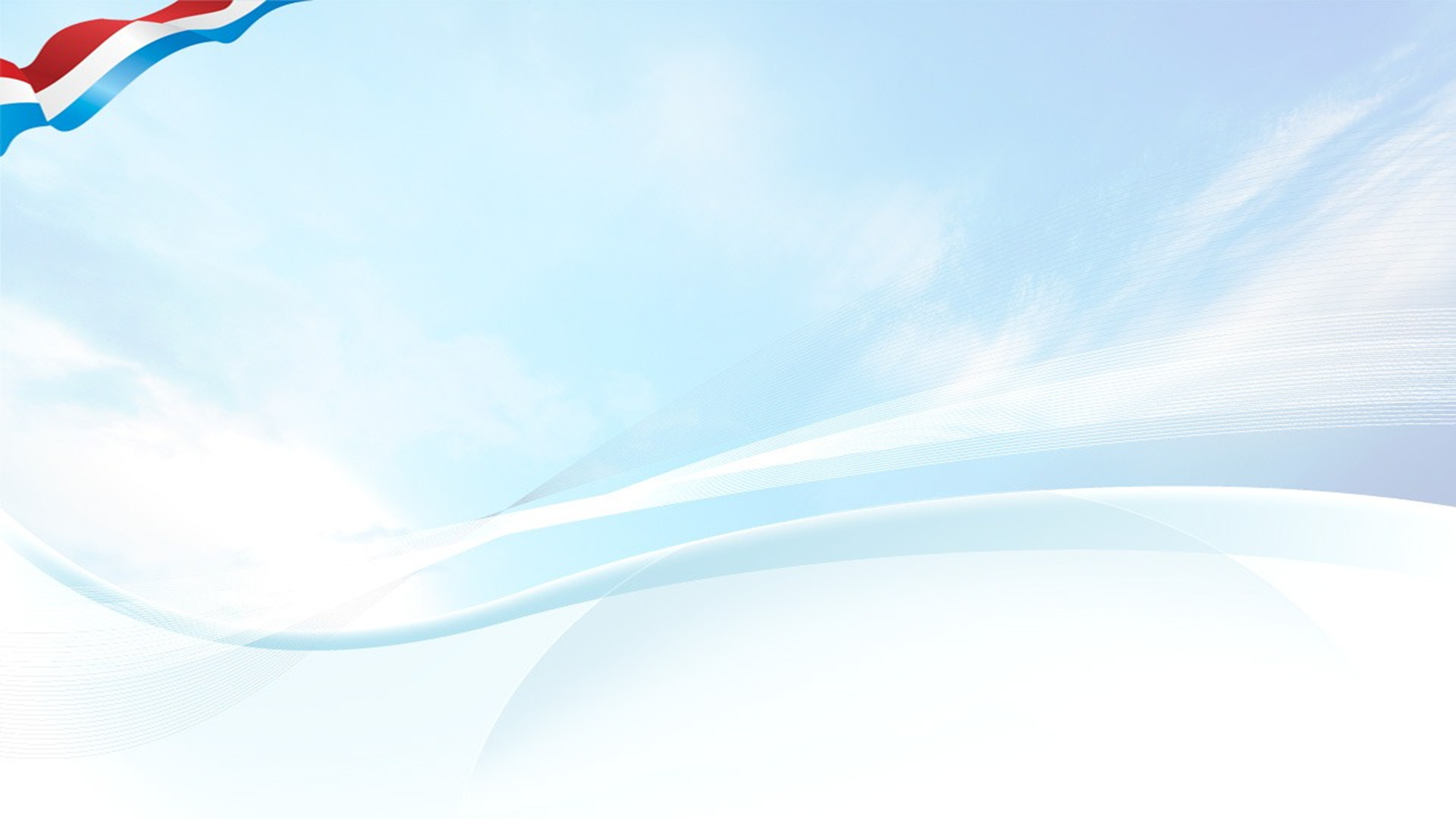 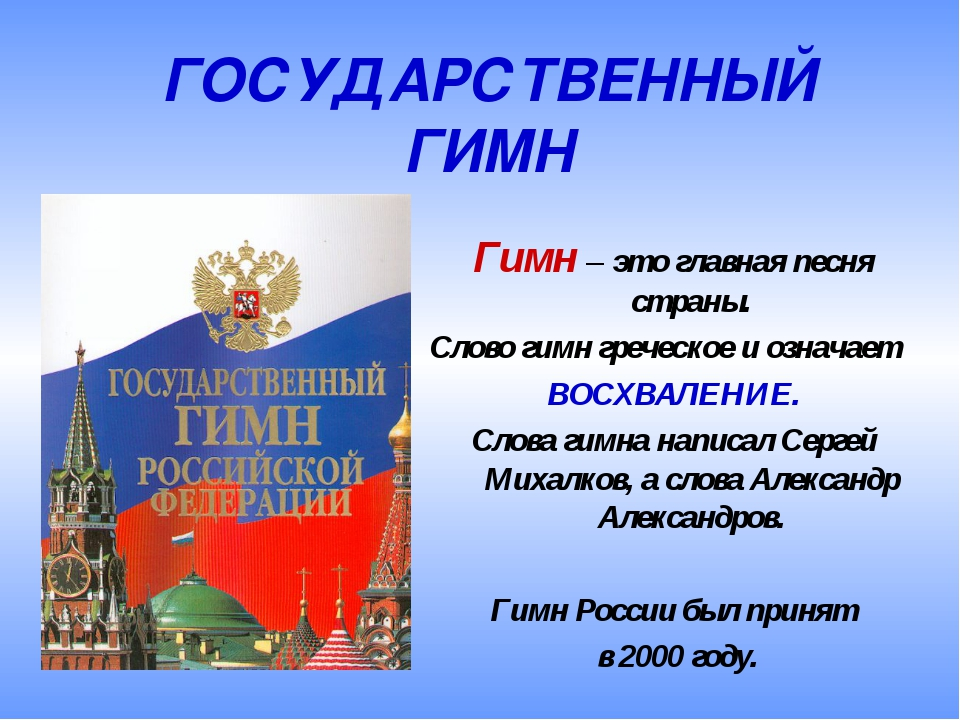 Гимн – это главная песня страны. 
Слово гимн греческое и означает ВОСХВАЛЕНИЕ.
 Слова гимна написал Сергей Михалков, а слова Александр Александров. 
Гимн России был принят в 2000 году.
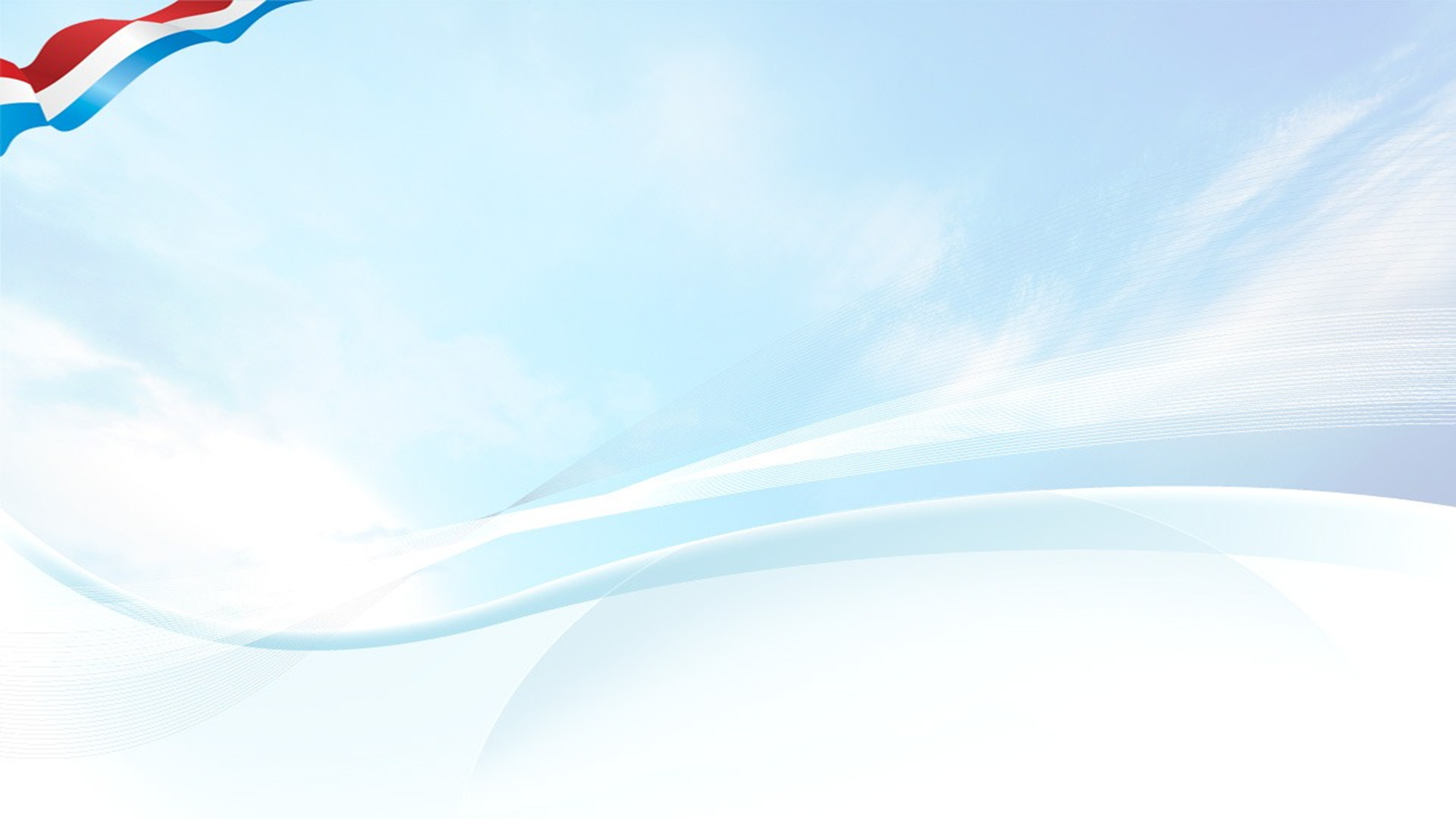 Государственный гимн Российской Федерации должен исполняться в точном соответствии с утвержденными музыкальной редакцией и текстом. 
	При официальном исполнении Государственного гимна Российской Федерации присутствующие выслушивают его стоя, мужчины — без головных уборов.
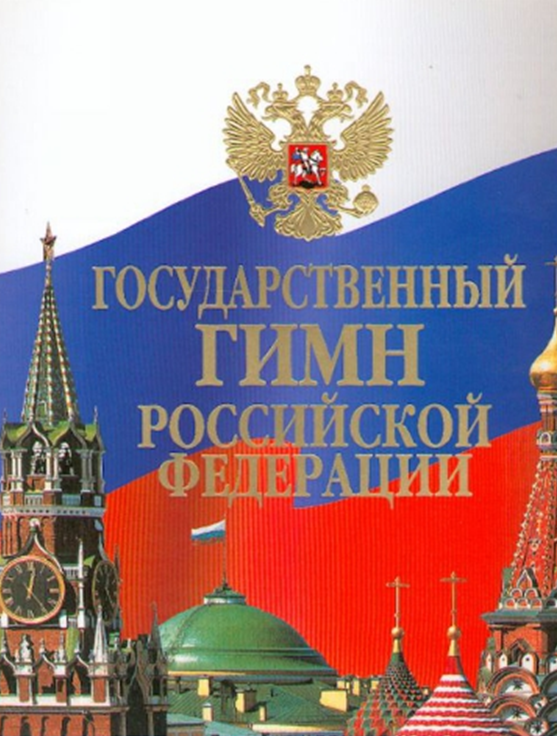 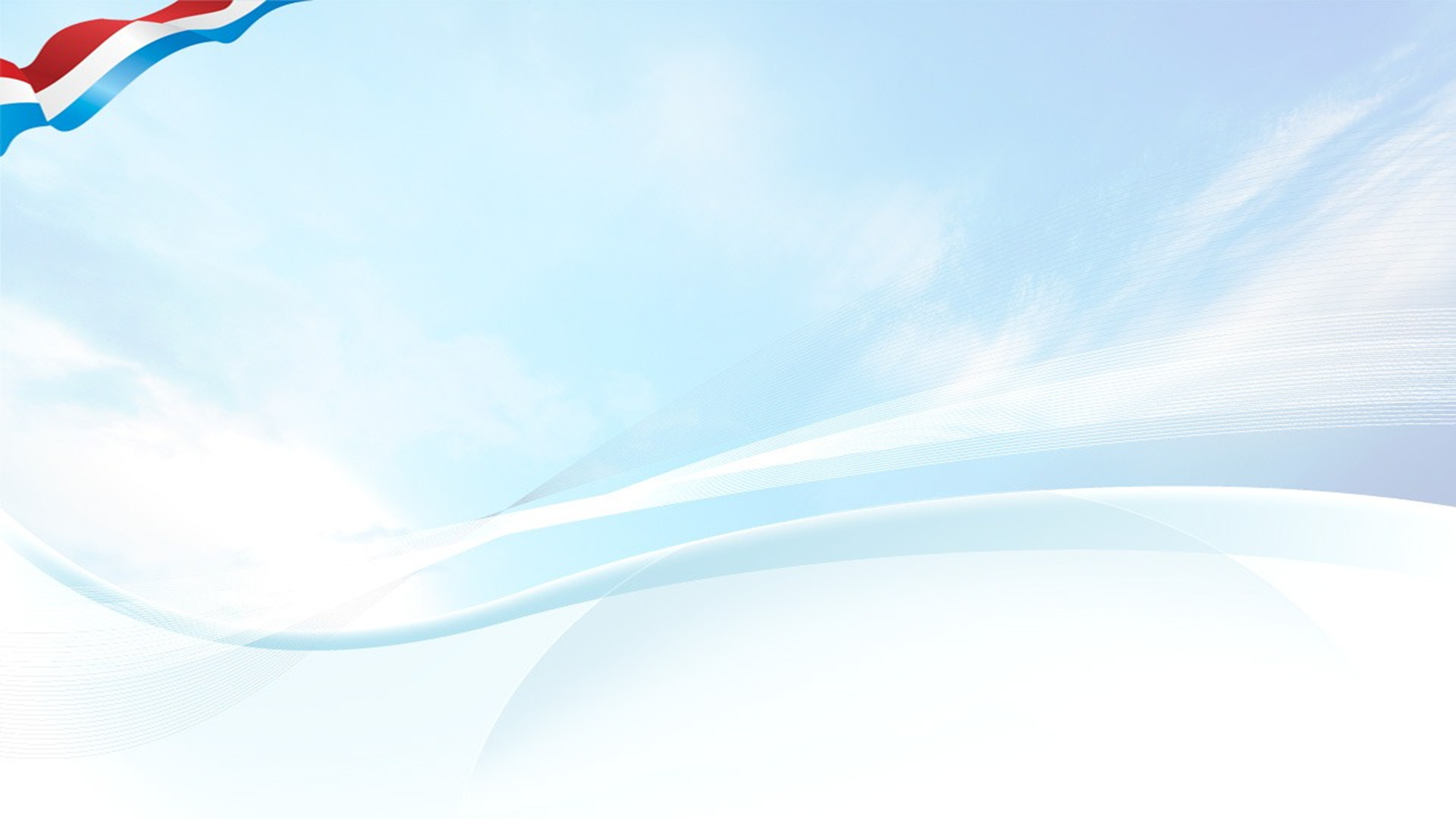 СИМВОЛЫ  РОССИЙСКОЙ ФЕДЕРАЦИИ: ГЕРБ, ФЛАГ, ГИМН
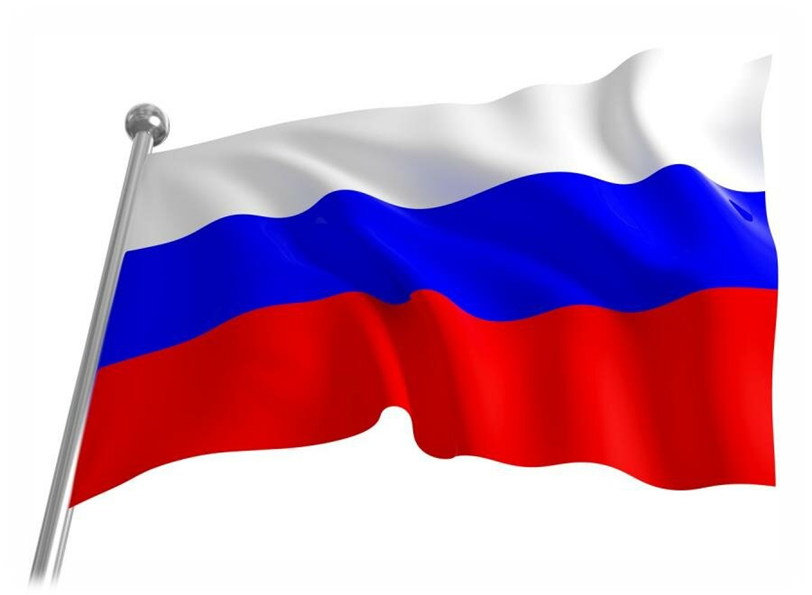 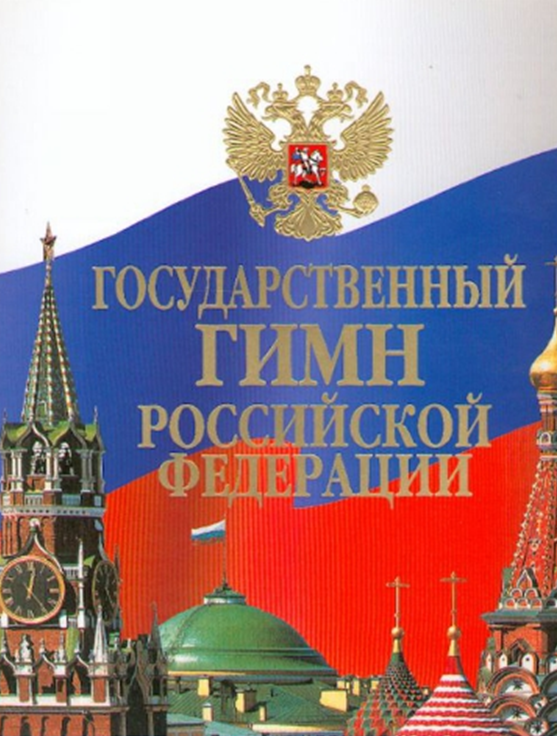 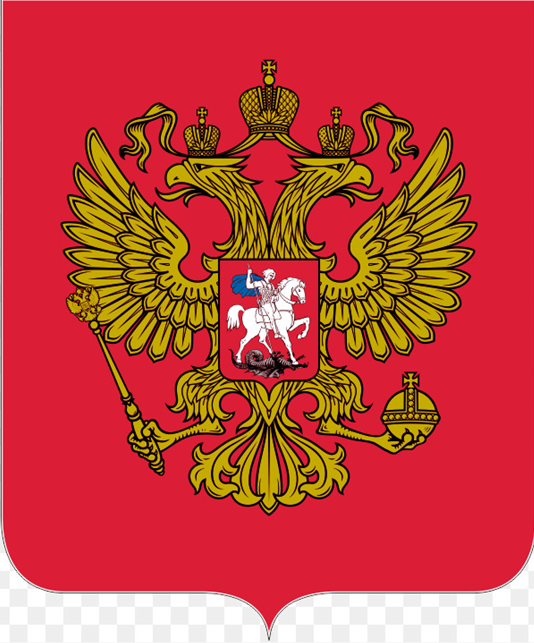